9.2    滑轮
温故知新：
1.杠杆的五要素：
支点O、动力F1、动力臂L1、阻力F2、阻力臂L2
2.杠杆的平衡条件：
F1L1＝ F2L2
3.杠杆的分类：
等臂杠杆：L1= L2     ； F1= F2
省力杠杆：L1> L2     ； F1< F2 
费力杠杆：L1< L2     ； F1> F2
观察与思考：
如图，学校的升旗仪式是靠什么把红旗拉上去的？把建筑材料运到房上又是利用了什么机械呢？
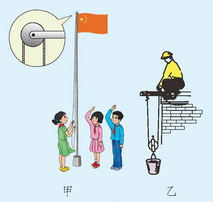 升旗仪式和往房上运输建材都使用了常见的一种机械—滑轮。
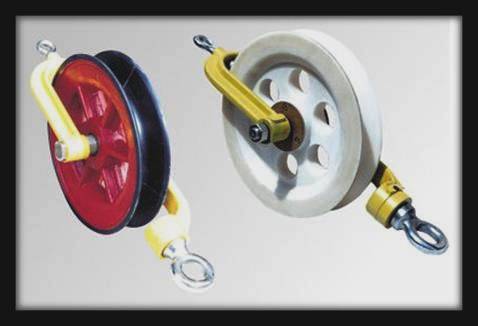 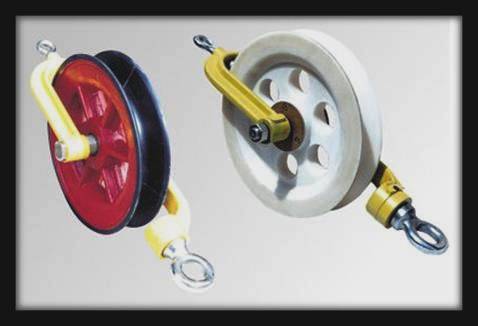 一.滑轮
观察下图滑轮的结构，说出什么是滑轮？
小轮
凹槽
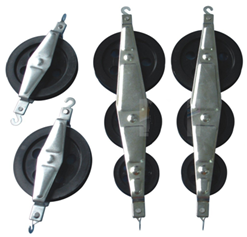 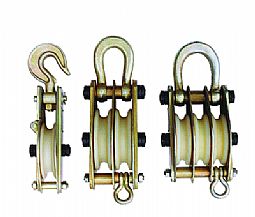 轴
1.定义：边缘有凹槽，能绕轴转动的轮子。
2.实质：连续转动的杠杆。
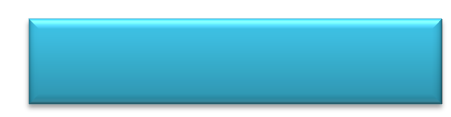 国旗上升时，旗杆顶端的滑轮不随物体一起移动。
3.分类：
下面两个滑轮在使用上有什么不同呢?
①定滑轮
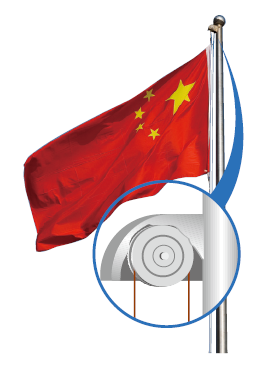 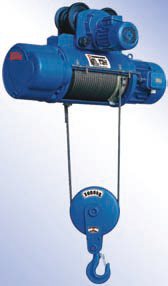 ②动滑轮
旗杆顶端的滑轮
电动机下面的滑轮
货物上升时，电动机下面的滑轮随物体一起移动。
L1
L2
0
F
G物
二.定滑轮
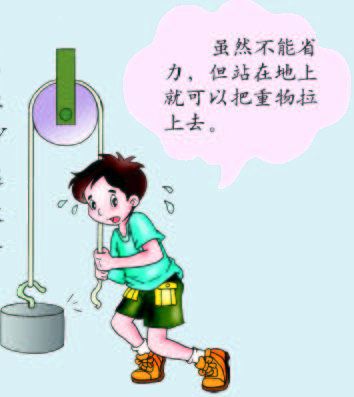 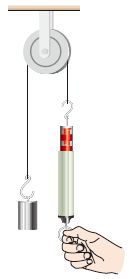 1.定义：使用时，轴固定不动的滑轮。
2.实质：
等臂杠杆；L1=L2=R。
3.特点：
改变力的方向。
L1＝L2
（不省力，也不省距离）
F＝G物
F
4.滑轮术语：
①物重G(F2）、拉力F（F1）、
②重物移动的距离h、
③拉力作用点移动的距离s、（绳自由端移动的距离s）
④物体上升的速度v物、
⑤绳自由端移动的速度v绳
F
F
5.计算：
①竖直
F＝G物
②水平
s=h
F＝f
v绳=v物
s=s物
v绳=v物
三.动滑轮
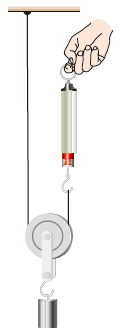 1.定义：使用时，轴跟物体一起运动的滑轮。
2.实质：是一个动力臂是阻力臂二倍的省力杠杆（L1=2L2)。
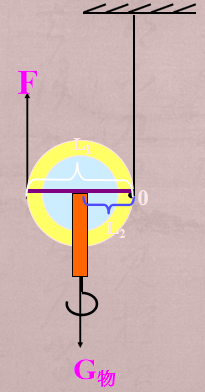 3.特点：
省一半力，不能改变力的方向。
L2
4.术语：
L1
L2＝2L1
F=G总/2= (G物+G动) /2
1
1
1
—
—
—
2
2
2
F
F
5.计算：
①竖直
F＝   G物
（不计G动）
②水平
F＝   f
F＝   （G物+G动）
s=2s物
s= 2h
v绳=2v物
v绳=2v物
1
1
1
1
—
—
—
—
2
2
2
2
F
F
6.特殊用法：
①竖直
F＝2G物
（不计G动）
②水平
F＝2G物+G动
F＝2f
s=    h
s=    s物
v绳=    v物
v绳=    v物
L2
L1
F1''
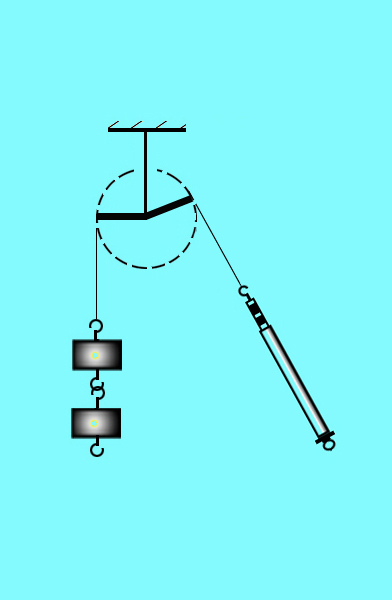 F1'
F1
拓展1：定滑轮中，若拉力斜向下或水平F=G吗？
O
F1'
∴F1=F1'=F1''=G
F2
L1=L2
L2
F1
L1
L'1
L''1
F1'
F1''
拓展2：动滑轮中，若拉力斜向下或水平F如何变化？
L1>L1'>L1''
F1<F1'<F1''
说明：动滑轮拉力方向只能竖直向上，才会最省力。
把定滑轮和动滑轮按一定方式组合起来就可以达到上述目的，这就是滑轮组。
思考与解答：
1.使用定滑轮的好处是                             ；
2.使用动滑轮的好处是                             ；
3.如何做到既省力又能改变力的方向呢？
改变力方向
省一半力
四.滑轮组
1.定义：把定滑轮和动滑轮组合起来就构成了滑轮组。
2.特点：既可以省力，又可以改变力的方向。
F
这两种绕线方法有什么不同？
F
1. 绳子的起点
2. 拉力的方向
3. 动滑轮上连接绳的条数 n
n=3
n=2
F
F
重物由直接作用在动滑轮上的几段绳子共同承担，
绳自由端拉力                        （不计绳与滑轮之间的摩擦）。
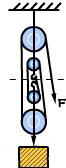 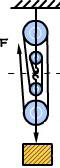 F=      G
F=      G
F=      G
F=     G
F=      G
1
1
1
1
1
2
3
4
5
n
F
F
G
G
G
G
结论：
3.结论:使用滑轮组时,滑轮组用几段绳子吊着物体（与动滑轮相连的绳子段数）,提起物体所用的拉力就是物重的几分之一；拉绳移动的距离是物体移动距离的几倍。(不计动滑轮、绳重及机械间的摩擦)
4.滑轮组绕法：
①奇动偶定；
②当定动滑轮数量相等时，接少绕多（不绕自己，绕别人）
5.画法：在挂钩一端固定，依次缠绕，线绷直，绳自由端匀速竖直拉动。
（定          动           定          动）或（动          定           动          定）
F =      （G+G动）；
1
n
小结：
1.定义：使用时，轴固定不动。
一.定滑轮：
2.特点：改变力的方向。
3.实质:  等臂杠杆
1.定义：使用时，轴跟物体一起运动的滑轮。
二.动滑轮：
2.特点：省一半力，不能改变力的方向。
3.实质:  动力臂是阻力臂二倍的省力杠杆。
1.定义：把定滑轮和动滑轮组合起来就构成了滑轮组。
三.滑轮组：
2.特点：既可以省力又可以改变力的方向。
3.绳自由端：
F
图(a)
图(b)
练习巩固：
1.如下图(a)所示，物体B重100N，在力F作用下匀速上升时，F应等于          N。（不计摩擦）
2.如上图(b)所示，物体A重为100N，挂重物的钩子承受的拉力是       N。人匀速拉绳子的力是      N（不计动滑轮重力和摩擦）。
100
100
50
3.用如图所示的滑轮匀速提升重物，所用的三种方法的拉力为别为F1、F2、F3，下列关系正确的是（       ）。
A.F1＜F2＜F3    
B.F1＞F2＞F3    
C.F1＝F2＝F3   
D. F2 ＜F1＜F3
C
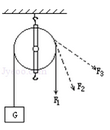 4.用滑轮组匀速提升重物，当绳子的自由端被拉下2m时，物体升高了0.5m，被提升的重物为200N。若不计动滑轮重和摩擦阻力，则拉绳子的力应为（     ）。
A.40N； B.50N；C.100N； D.400N
B
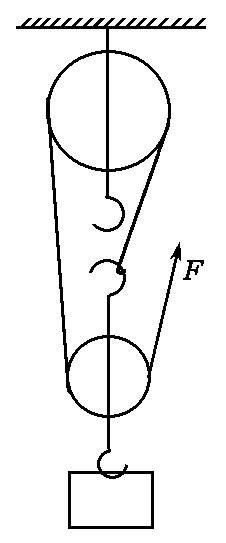 5.如图所示，物重为250 N，每个滑轮重50 N,当物体被匀速提起时，加在绳子自由 端的拉力F为           N，当物体上升2 m，则绳子自由端在竖直方向移动了         m。
100
6
6.小可在A端用如图所示的动滑轮匀速提起200N的水桶，若不计绳重、滑轮重及摩擦，则人拉绳子A端的动力为  　   N；实际测量A端的拉力为110N，不计绳重及摩擦，则滑轮重为 　   N。
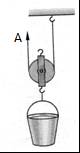 100
20
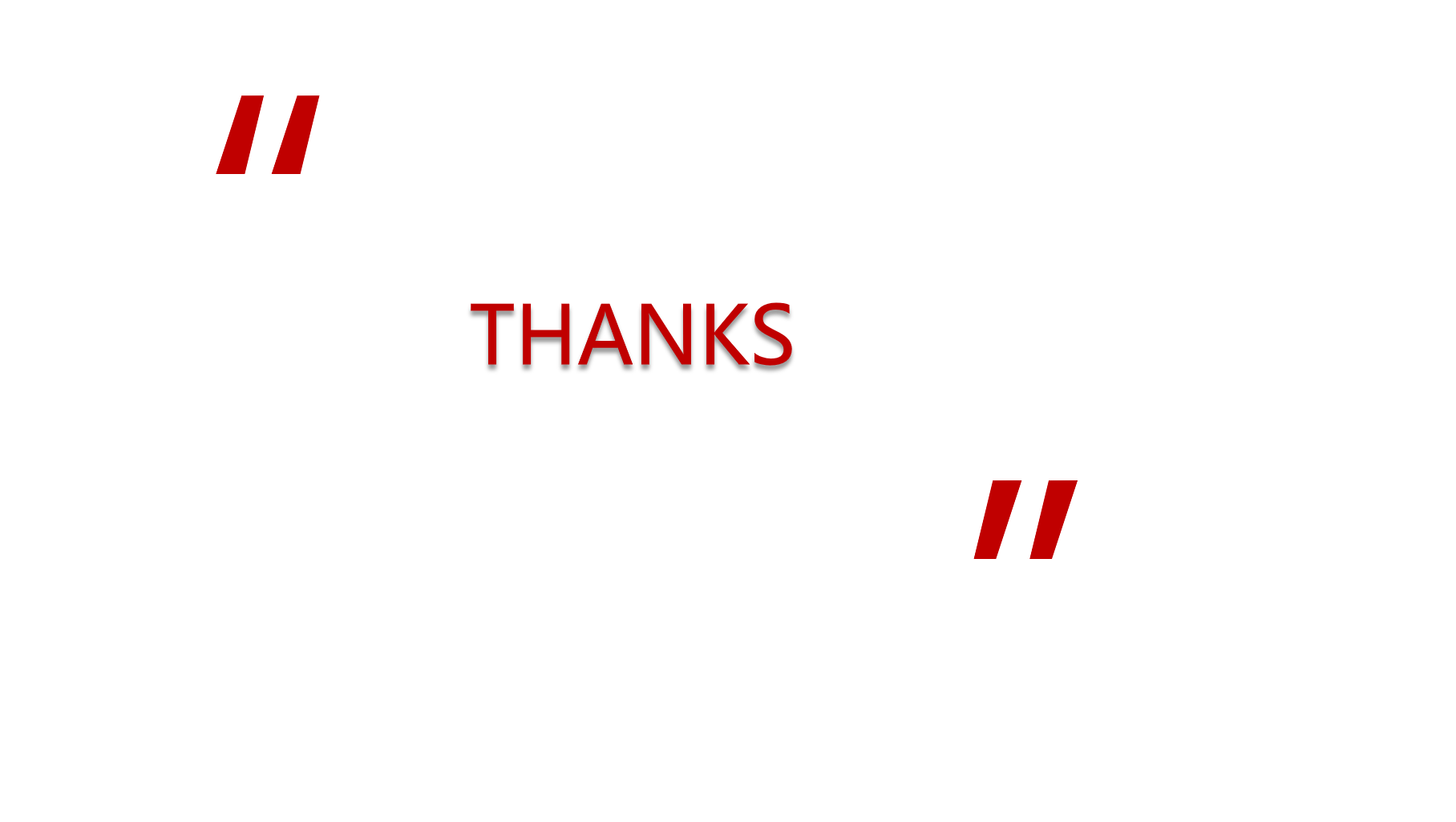